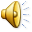 Система работы по оздоровлению детей в ДОУ
Муниципальное дошкольное образовательное учреждение Центр развития ребенка – детский сад №1
здоровье детей зависит не только от их физических особенностей, но и от уровня развития здравоохранения и образования, санитарной грамотности и гигиенической культуры населения, социально – экономические и экологические ситуации в стране. Поэтому здоровье детей должно оцениваться в единстве с окружающей средой и адаптационными возможностями организма.
Актуальность
Первым и самым главным направлением МДОУ ЦРР – д/с №1 является защита, сохранение и укрепление здоровья ребенка.
 «Программа воспитания и обучения в детском саду» под редакцией М.А. Васильевой предусматривает охрану и укрепление здоровья детей, особенно нервной системы, совершенствование функций организма ребенка, полноценное физическое  развитие, воспитание интереса к различным доступным детям видам двигательной активности, формирование положительных нравственно – волевых черт личности.
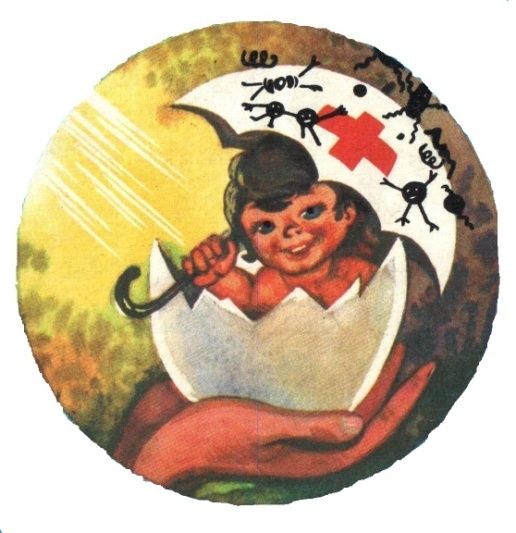 Программа  МДОУ ЦРР – д/с №1 «Здоровый ребенок» на 2007-2010 гг.
Программа  МДОУ ЦРР – д/с №1 «Здоровый ребенок» на 2007-2010 гг.
Целью программы является:
       - сохранение, восстановление и укрепление здоровья детей   на основе комплексного решения медицинских,  педагогических, социальных проблем материнства и детства;
       - совершенствование системы сохранения и укрепления здоровья детей в ДОУ.
             Для достижения указанных целей предусматривается решение следующих задач:
совершенствование нормативно – правовой базы по вопросам охраны материнства и детства;
внедрение в практику ДОУ современных медицинских, образовательных, психологических технологий, обеспечивающих сохранение здоровья;
профилактика заболеваемости в детском возрасте;
совершенствование системы подготовки, переподготовки и повышения квалификации кадров;
формирование у детей позиции созидателя в отношении своего здоровья и здоровья окружающих;
осмысление накопительного опыта сохранения и укрепления здоровья детей;
оценка его эффективности и модернизация содержания физкультурно – оздоровительной деятельности.
Физкультурно-оздоровительно-спортивная программа«Зеленый огонек здоровья»на 2009-2010 учебный год
Цель данной программы - сохранение и укрепление здоровья детей, формирование у 
       родителей, педагогов, воспитанников ответственности  в деле сохранения собственного здоровья.
 Педагогические задачи:
воспитывать эстетические потребности личности ребенка, привычку соблюдать режим дня, выполнять правила личной гигиены;
способствовать развитию эмоционально – волевой и социальной сферы детей, целеустремленности;
формировать позитивные качества характера, потребность к ежедневным занятиям и физическим упражнениям.
Ожидаемые результаты:
осознание взрослыми и детьми понятия «здоровье» и влияние образа жизни на состояние здоровья;
повышение уровня ориентации к современным условиям жизни;
овладения навыками самооздоровления;
снижение уровня заболеваемости.
Показатели эффективности:
снижение заболеваемости;
повышение уровня физического развития;
повышение уровня физической подготовленности (прирост показателей развития физических качеств в динамике);
стабильность физической и умственной работоспособности во всех сезонных периодах;
сформированная потребность в движениях;
умение использовать полученные знания и сформированные умения в изменяющихся условиях обучения.
Реализация программы «Зеленый огонек здоровья» в различных видах физкультурно-оздоровительной деятельности
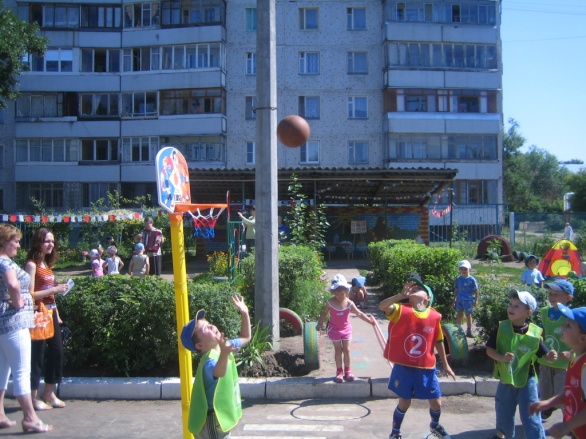 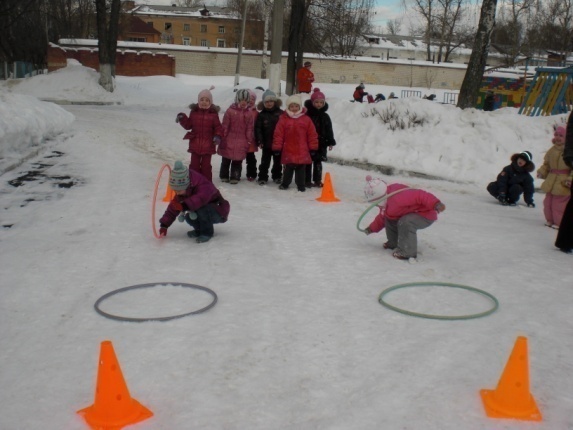 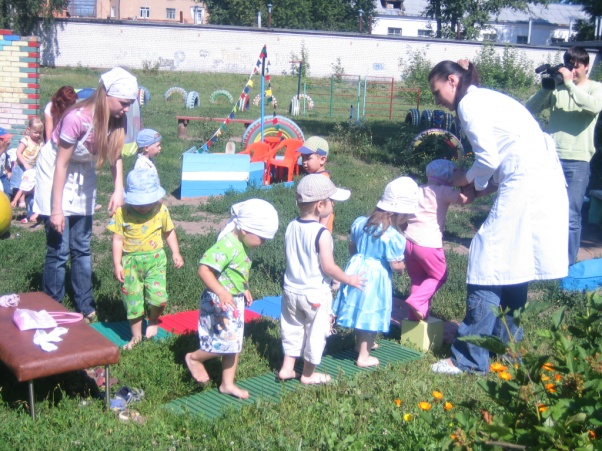 Базовые направления социализации детей в сфере физической культуры
Получение дошкольниками элементов знаний о своем организме, роли физических упражнений в жизнедеятельности, способах формирования собственного здоровья
Формирование школы движений, базового состава  способов двигательной деятельности
Функциональная подготовка детского организма (достижение социально задаваемых норм физического развития и физической подготовленности дошкольника)
Критерии эффективности  здоровьесберегающей педагогической системы МДОУ ЦРР – д/с №1Сравнительная диаграмма пропусков                Сравнительная диаграмма по одним ребенком по болезни за год.                            группам здоровья детей
Критерии эффективности  здоровьесберегающей педагогической системы МДОУ ЦРР – д/с №1   Сравнительная диаграмма                Сравнительная диаграмма количества часто болеющих детей в ДОУ                       детей, посещающих кружки ЗОЖ
Результативность здоровьесберегающей  модели  воспитательно-образовательной системы МДОУ ЦРР – д/с №1
Сравнительные диаграммы критериев эффективности здоровьесберегающей педагогической системы показывают, что из  года в год:
снижается уровень заболеваемости детей в год, процент часто болеющих детей снижается, что говорит о результативности    здоровьесберегающей модели воспитательно-образовательной системы МДОУ ЦРР – д/с №1;
количество детей, посещающих кружки ЗОЖ увеличивается, что свидетельствует о заинтересованности родителей в здоровье подрастающего поколения;
в последние годы (см. сравнительная диаграмма по группам здоровья) число детей II группы существенно возросло и составляет 57%. В связи с этим особое значение приобретает ранняя диагностика , оздоровление детей в условиях  дошкольного учреждения.
Создание здоровьесберегающей среды в ДОУ, способствующей  не только сохранению, но и развитию здоровья физического, психического, социального,  формирующей способность к творчеству и обеспечивающий высокий потенциал творческих способностей каждого ребенка.
Факторы, влияющие на формирование рациона питания дошкольников
Культура питания в семье.
Вскармливание и питание ребенка в раннем возрасте
Пищевое поведение ребенка
Стереотипы и традиции, осведомленность администрации ДОУ в вопросах здорового питания
Нормативные и методические документы
Рацион питания в ДОУ
Рынок пищевых
продуктов и коммерческие интересы бизнеса
Оборудование и оснащение пищеблока ДОУ
Здоровье детей
Здоровье в течение  всей жизни
Рациональное питание
При организации питания перед сотрудниками МДОУ ЦРР – д/с №1 стоит задача не только накормить ребенка, чтобы он не остался голодным, но и прикладывают все усилия к тому, чтобы у дошкольников  сформировать рациональное пищевое поведение как неотъемлемую и важнейшую часть ЗДОРОВОГО ОБРАЗА ЖИЗНИ.
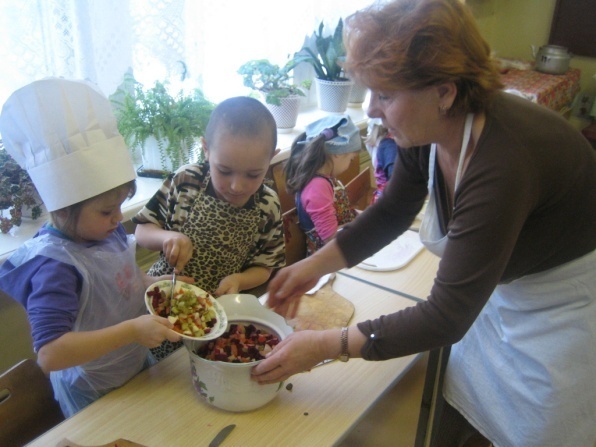 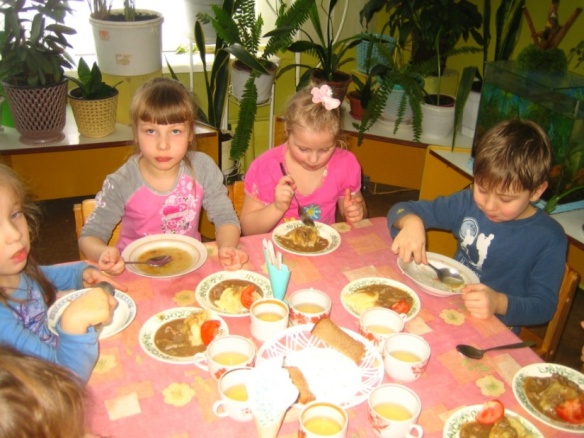 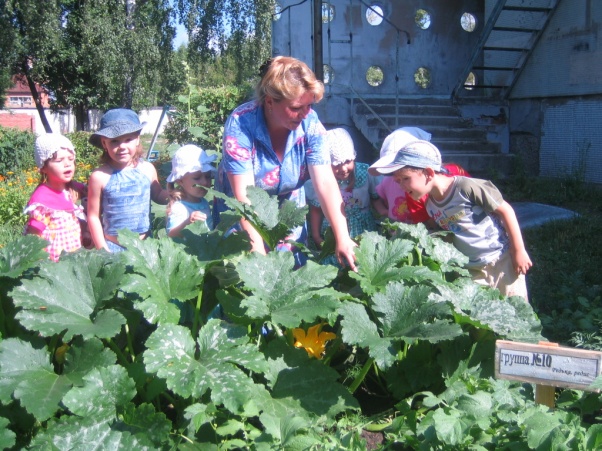 Пропаганда здоровьесбережения в МДОУ ЦРР – д/с №1
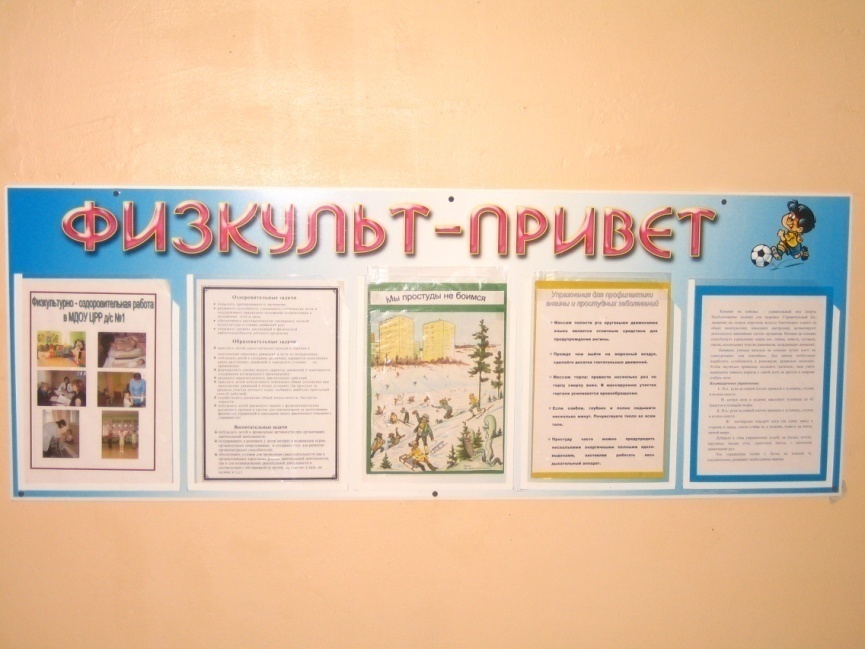 Здоровьесберегающая деятельность в МДОУ ЦРР – д/с №1
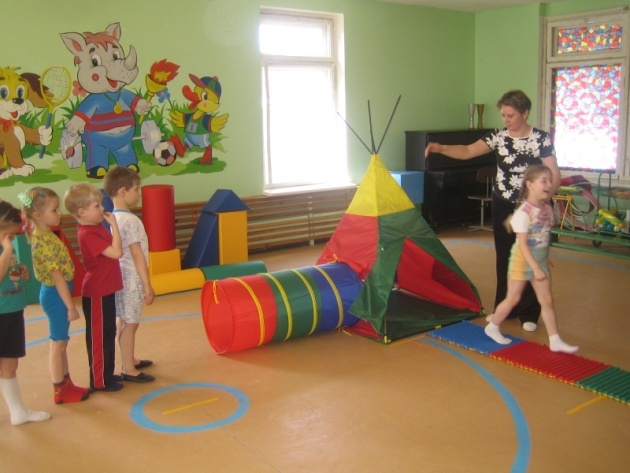 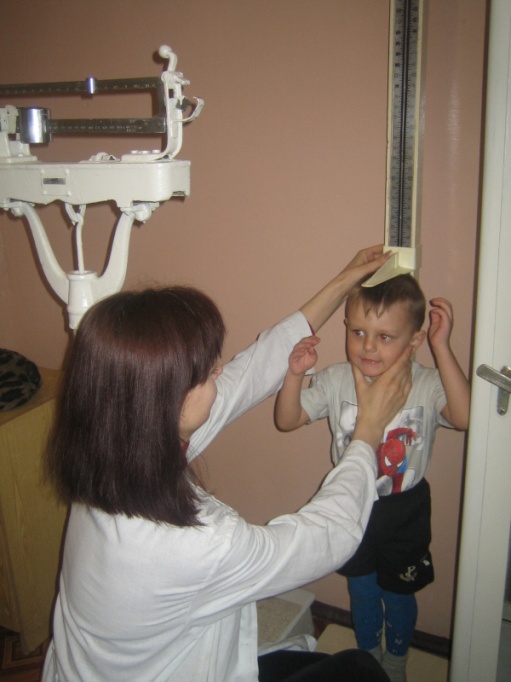 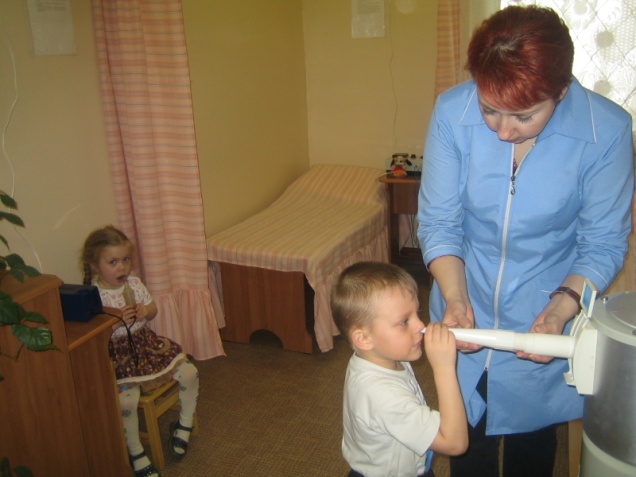 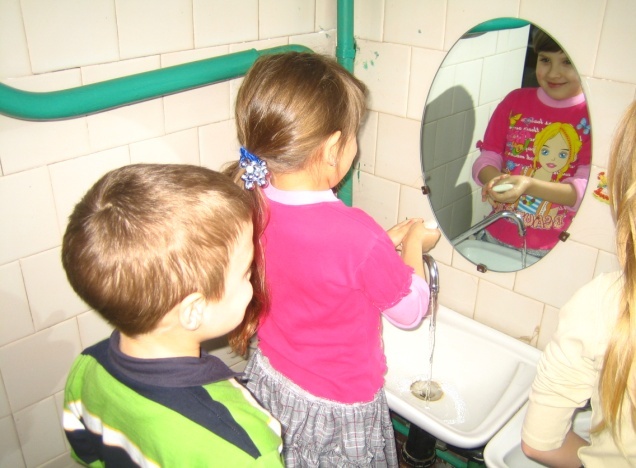 Здоровьесберегающая деятельность в МДОУ ЦРР – д/с №1
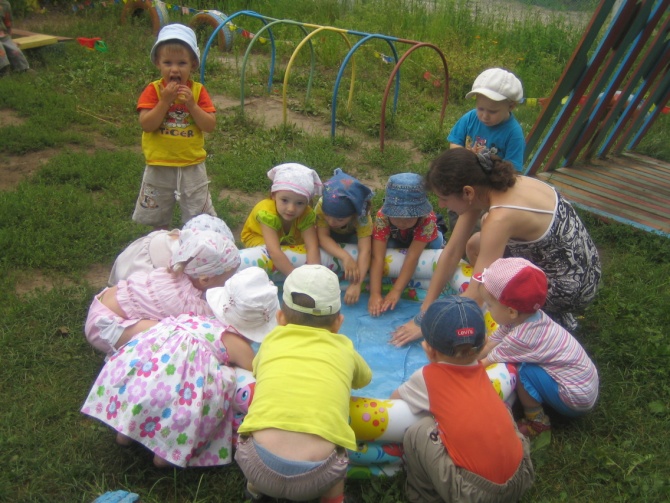 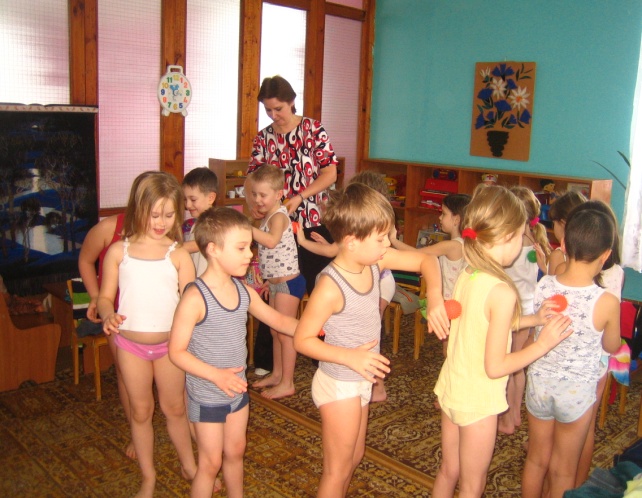 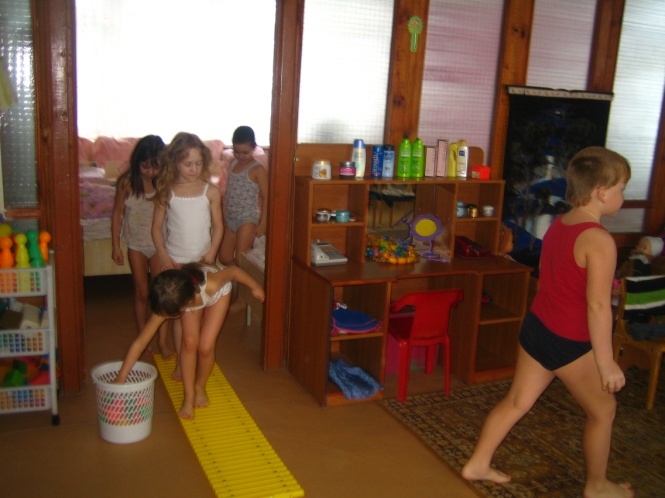